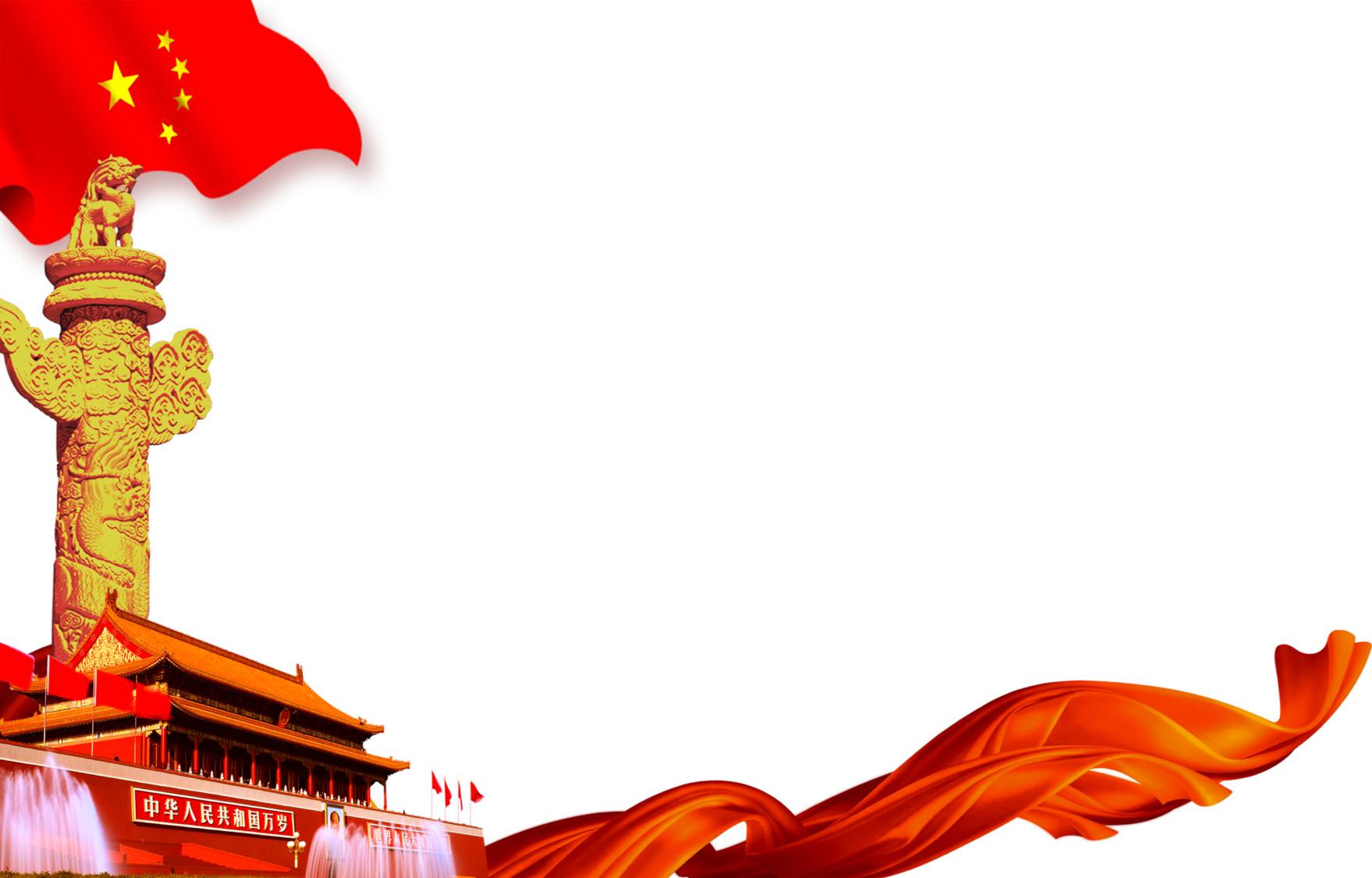 党建工作汇报
党建工作汇报，政府工作汇报，机关单位汇报
报告人：XXX
部   门： 党政办
1
2
3
4
点击此处添加您的标题
点击此处添加您的标题
点击此处添加您的标题
点击此处添加您的标题
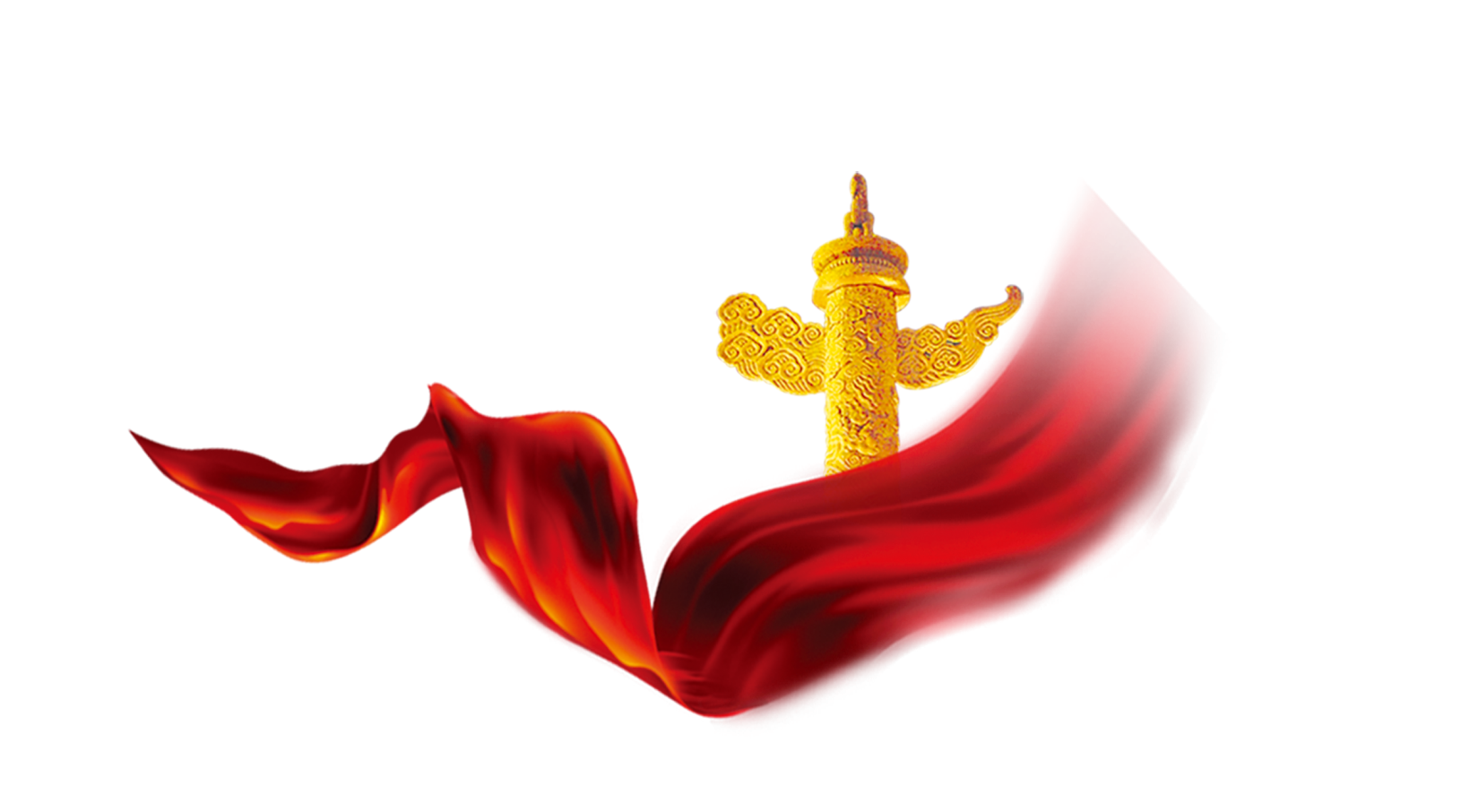 目
CONTENTS
录
1
2
3
4
点击此处添加您的标题
点击此处添加您的标题
点击此处添加您的标题
点击此处添加您的标题
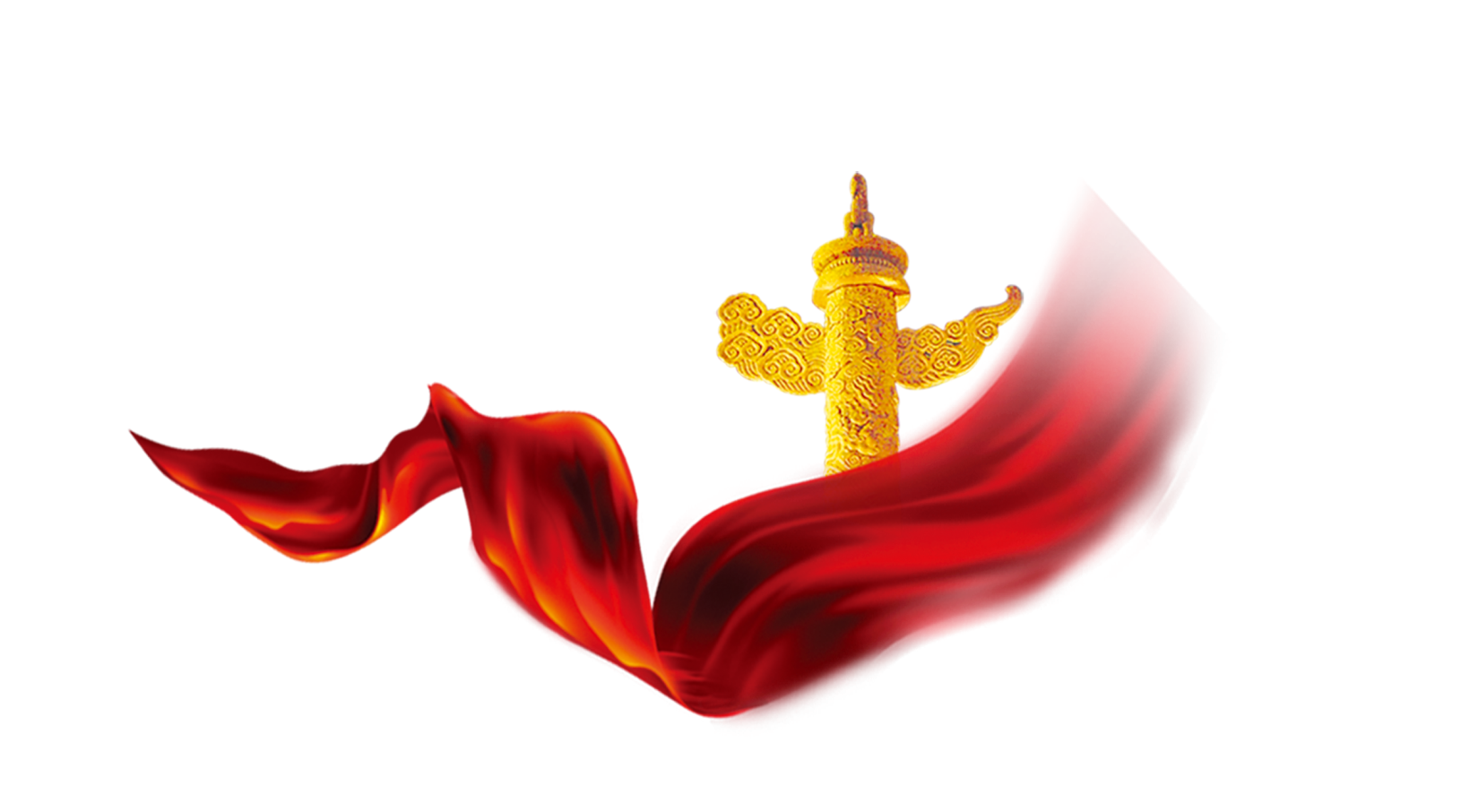 目
CONTENTS
录
在此输入你的标题
PPT模板对于PPT就像衣服对于人。一套好的PPT模板可以让一篇PPT文稿的形象迅速提升，大大增加可观赏性。同时PPT模板可以让PPT思路更清晰、逻辑更严谨，更方便处理图表、文字、图片等内容。
输入你的标题
动态模板是通过设置动作和各种动画展示达到表达思想同步的一种时尚式模板
输入你的标题
动态模板是通过设置动作和各种动画展示达到表达思想同步的一种时尚式模板
输入你的标题
动态模板是通过设置动作和各种动画展示达到表达思想同步的一种时尚式模板
输入你的标题
动态模板是通过设置动作和各种动画展示达到表达思想同步的一种时尚式模板
在此输入你的标题
PPT模板对于PPT就像衣服对于人。一套好的PPT模板可以让一篇PPT文稿的形象迅速提升，大大增加可观赏性。同时PPT模板可以让PPT思路更清晰、逻辑更严谨，更方便处理图表、文字、图片等内容。
输入你的标题
ppt模板又分为动态模板和静态模板。动态模板是通过设置动作和各种动画展示达到表达思想同步的一种时尚式模板
输入你的标题
ppt模板又分为动态模板和静态模板。动态模板是通过设置动作和各种动画展示达到表达思想同步的一种时尚式模板
输入你的标题
ppt模板又分为动态模板和静态模板。动态模板是通过设置动作和各种动画展示达到表达思想同步的一种时尚式模板
输入你的标题
ppt模板又分为动态模板和静态模板。动态模板是通过设置动作和各种动画展示达到表达思想同步的一种时尚式模板
输入你的标题
ppt模板又分为动态模板和静态模板。动态模板是通过设置动作和各种动画展示达到表达思想同步的一种时尚式模板
输入你的标题
ppt模板又分为动态模板和静态模板。动态模板是通过设置动作和各种动画展示达到表达思想同步的一种时尚式模板
在此输入你的标题
PPT模板对于PPT就像衣服对于人。一套好的PPT模板可以让一篇PPT文稿的形象迅速提升，大大增加可观赏性。同时PPT模板可以让PPT思路更清晰、逻辑更严谨，更方便处理图表、文字、图片等内容。
动态模板是通过设置动作和各种动画展示达到表达思想同步的一种时尚式模板
动态模板是通过设置动作和各种动画展示达到表达思想同步的一种时尚式模板
动态模板是通过设置动作和各种动画展示达到表达思想同步的一种时尚式模板
动态模板是通过设置动作和各种动画展示达到表达思想同步的一种时尚式模板
添加标题
添加标题
添加标题
添加标题
在此输入你的标题
PPT模板对于PPT就像衣服对于人。一套好的PPT模板可以让一篇PPT文稿的形象迅速提升，大大增加可观赏性。同时PPT模板可以让PPT思路更清晰、逻辑更严谨，更方便处理图表、文字、图片等内容。
输入你的标题
ppt模板又分为动态模板和静态模板。动态模板是通过设置动作和各种动画展示达到表达思想同步的一种时尚式模板
输入你的标题
ppt模板又分为动态模板和静态模板。动态模板是通过设置动作和各种动画展示达到表达思想同步的一种时尚式模板
输入你的标题
ppt模板又分为动态模板和静态模板。动态模板是通过设置动作和各种动画展示达到表达思想同步的一种时尚式模板
输入你的标题
ppt模板又分为动态模板和静态模板。动态模板是通过设置动作和各种动画展示达到表达思想同步的一种时尚式模板
在此输入你的标题
PPT模板对于PPT就像衣服对于人。一套好的PPT模板可以让一篇PPT文稿的形象迅速提升，大大增加可观赏性。同时PPT模板可以让PPT思路更清晰、逻辑更严谨，更方便处理图表、文字、图片等内容。
输入你的标题
ppt模板又分为动态模板和静态模板。动态模板是通过设置动作和各种动画展示达到表达思想同步的一种时尚式模板
输入你的标题
ppt模板又分为动态模板和静态模板。动态模板是通过设置动作和各种动画展示达到表达思想同步的一种时尚式模板
输入你的标题
ppt模板又分为动态模板和静态模板。动态模板是通过设置动作和各种动画展示达到表达思想同步的一种时尚式模板
输入你的标题
ppt模板又分为动态模板和静态模板。动态模板是通过设置动作和各种动画展示达到表达思想同步的一种时尚式模板
01
02
03
04
添加标题
添加标题
添加标题
添加标题
1
2
3
4
点击此处添加您的标题
点击此处添加您的标题
点击此处添加您的标题
点击此处添加您的标题
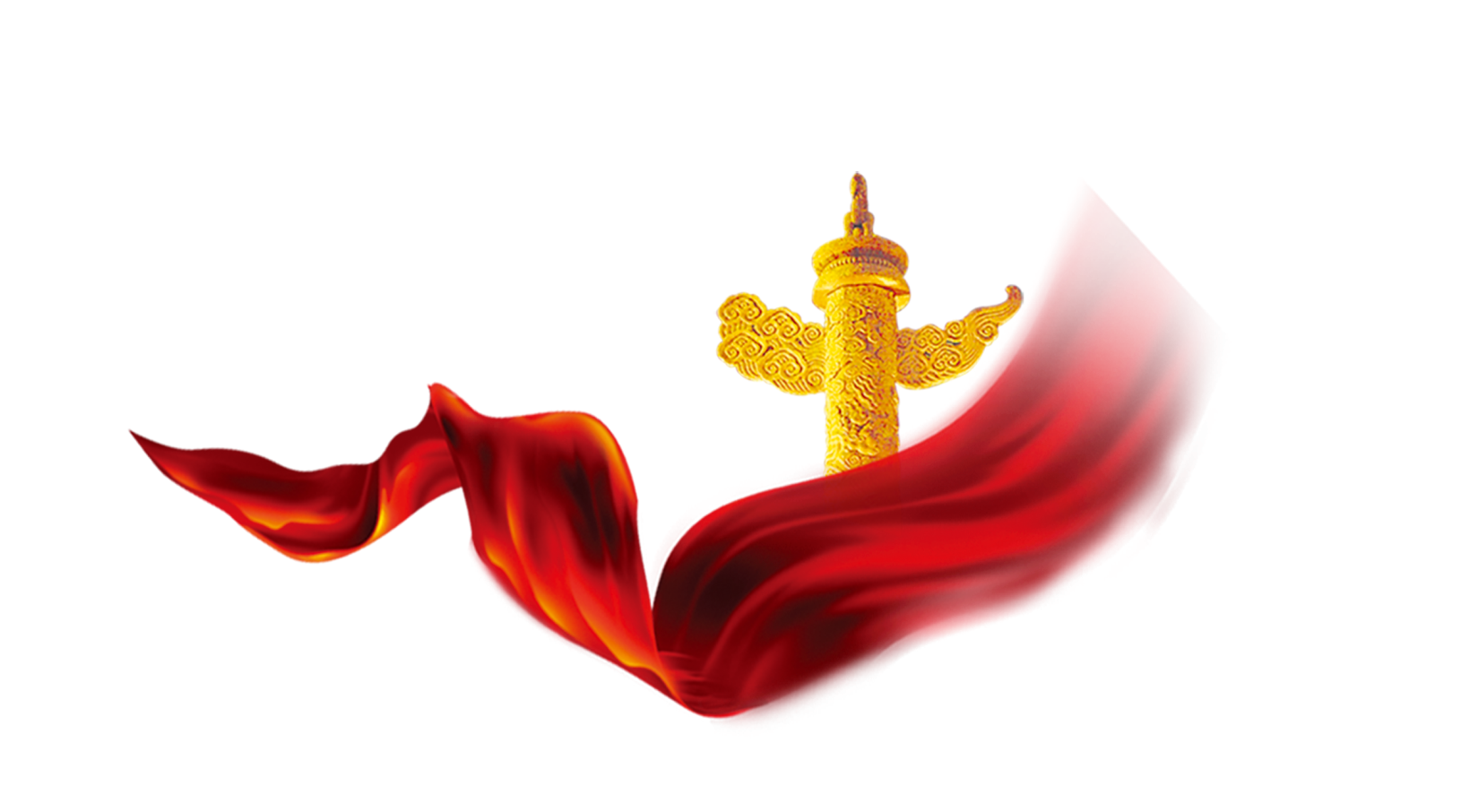 目
CONTENTS
录
在此输入你的标题
PPT模板对于PPT就像衣服对于人。一套好的PPT模板可以让一篇PPT文稿的形象迅速提升，大大增加可观赏性。同时PPT模板可以让PPT思路更清晰、逻辑更严谨，更方便处理图表、文字、图片等内容。
添加标题
添加标题
添加标题
输入你的标题
ppt模板又分为动态模板和静态模板。动态模板是通过设置动作和各种动画展示达到表达思想同步的一种时尚式模板
添加标题
添加标题
添加标题
在此输入你的标题
PPT模板对于PPT就像衣服对于人。一套好的PPT模板可以让一篇PPT文稿的形象迅速提升，大大增加可观赏性。同时PPT模板可以让PPT思路更清晰、逻辑更严谨，更方便处理图表、文字、图片等内容。
添加标题
添加标题
添加标题
添加标题
添加标题
添加标题
添加标题
添加标题
在此输入你的标题
PPT模板对于PPT就像衣服对于人。一套好的PPT模板可以让一篇PPT文稿的形象迅速提升，大大增加可观赏性。同时PPT模板可以让PPT思路更清晰、逻辑更严谨，更方便处理图表、文字、图片等内容。
添加标题
添加标题
添加标题
添加标题
添加标题
添加标题
添加标题
添加标题
添加标题
添加标题
在此输入你的标题
PPT模板对于PPT就像衣服对于人。一套好的PPT模板可以让一篇PPT文稿的形象迅速提升，大大增加可观赏性。同时PPT模板可以让PPT思路更清晰、逻辑更严谨，更方便处理图表、文字、图片等内容。
输入你的标题
ppt模板又分为动态模板和静态模板。动态模板是通过设置动作和各种动画展示达到表达思想同步的一种时尚式模板
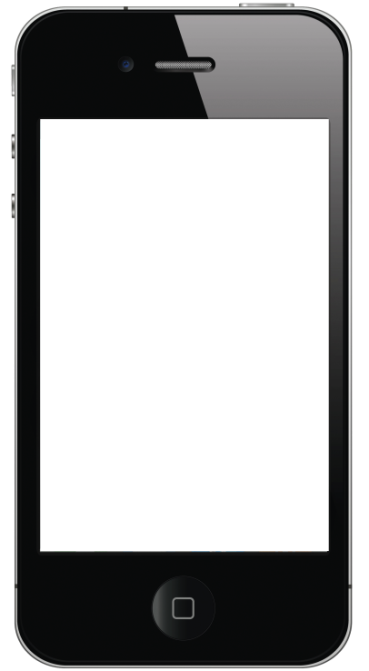 输入你的标题
ppt模板又分为动态模板和静态模板。动态模板是通过设置动作和各种动画展示达到表达思想同步的一种时尚式模板
输入你的标题
ppt模板又分为动态模板和静态模板。动态模板是通过设置动作和各种动画展示达到表达思想同步的一种时尚式模板
输入你的标题
ppt模板又分为动态模板和静态模板。动态模板是通过设置动作和各种动画展示达到表达思想同步的一种时尚式模板
输入你的标题
ppt模板又分为动态模板和静态模板。动态模板是通过设置动作和各种动画展示达到表达思想同步的一种时尚式模板
输入你的标题
ppt模板又分为动态模板和静态模板。动态模板是通过设置动作和各种动画展示达到表达思想同步的一种时尚式模板
在此输入你的标题
PPT模板对于PPT就像衣服对于人。一套好的PPT模板可以让一篇PPT文稿的形象迅速提升，大大增加可观赏性。同时PPT模板可以让PPT思路更清晰、逻辑更严谨，更方便处理图表、文字、图片等内容。
输入你的标题
ppt模板又分为动态模板和静态模板。动态模板是通过设置动作和各种动画展示达到表达思想同步的一种时尚式模板
输入你的标题
ppt模板又分为动态模板和静态模板。动态模板是通过设置动作和各种动画展示达到表达思想同步的一种时尚式模板
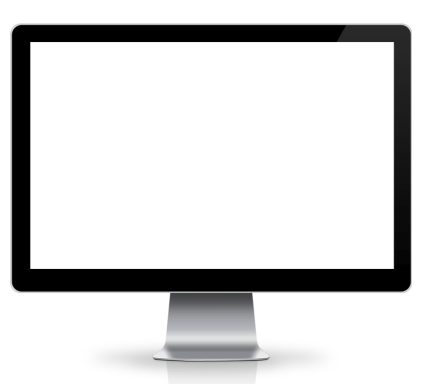 输入你的标题
ppt模板又分为动态模板和静态模板。动态模板是通过设置动作和各种动画展示达到表达思想同步的一种时尚式模板
输入你的标题
ppt模板又分为动态模板和静态模板。动态模板是通过设置动作和各种动画展示达到表达思想同步的一种时尚式模板
输入你的标题
ppt模板又分为动态模板和静态模板。动态模板是通过设置动作和各种动画展示达到表达思想同步的一种时尚式模板
输入你的标题
ppt模板又分为动态模板和静态模板。动态模板是通过设置动作和各种动画展示达到表达思想同步的一种时尚式模板
1
2
3
4
点击此处添加您的标题
点击此处添加您的标题
点击此处添加您的标题
点击此处添加您的标题
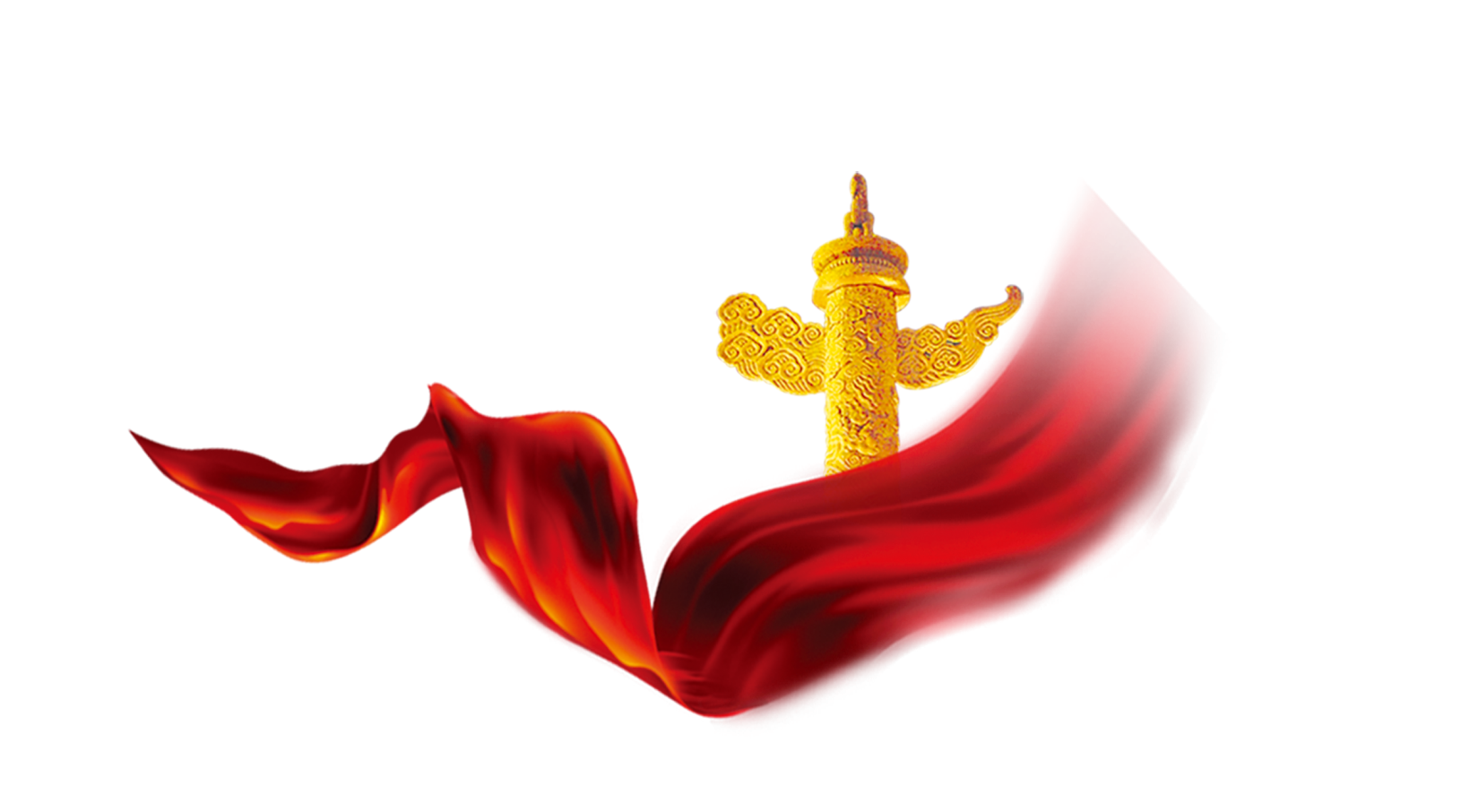 目
CONTENTS
录
在此输入你的标题
PPT模板对于PPT就像衣服对于人。一套好的PPT模板可以让一篇PPT文稿的形象迅速提升，大大增加可观赏性。同时PPT模板可以让PPT思路更清晰、逻辑更严谨，更方便处理图表、文字、图片等内容。
输入你的标题
ppt模板又分为动态模板和静态模板。动态模板是通过设置动作和各种动画展示达到表达思想同步的一种时尚式模板
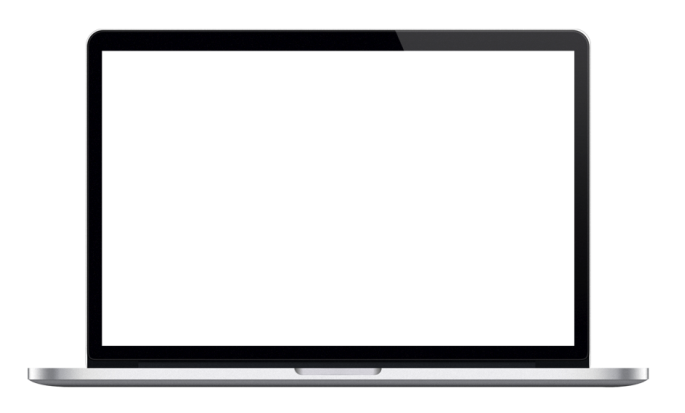 输入你的标题
ppt模板又分为动态模板和静态模板。动态模板是通过设置动作和各种动画展示达到表达思想同步的一种时尚式模板
输入你的标题
ppt模板又分为动态模板和静态模板。动态模板是通过设置动作和各种动画展示达到表达思想同步的一种时尚式模板
输入你的标题
ppt模板又分为动态模板和静态模板。动态模板是通过设置动作和各种动画展示达到表达思想同步的一种时尚式模板
在此输入你的标题
PPT模板对于PPT就像衣服对于人。一套好的PPT模板可以让一篇PPT文稿的形象迅速提升，大大增加可观赏性。同时PPT模板可以让PPT思路更清晰、逻辑更严谨，更方便处理图表、文字、图片等内容。
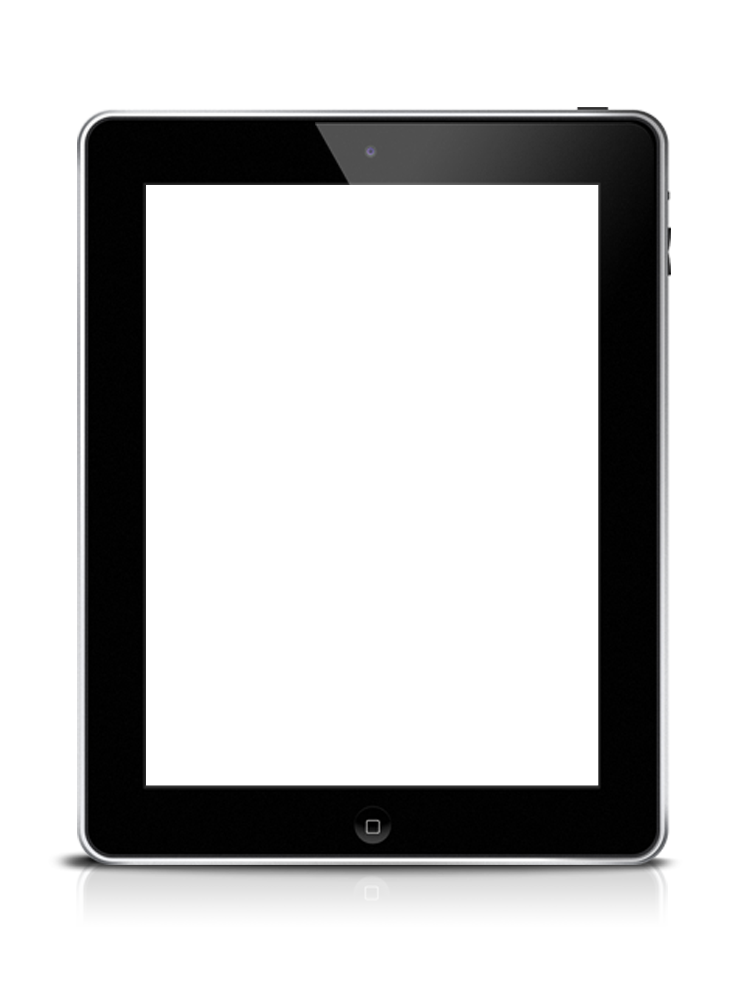 输入你的标题
ppt模板又分为动态模板和静态模板。动态模板是通过设置动作和各种动画展示达到表达思想同步的一种时尚式模板
输入你的标题
ppt模板又分为动态模板和静态模板。动态模板是通过设置动作和各种动画展示达到表达思想同步的一种时尚式模板
输入你的标题
ppt模板又分为动态模板和静态模板。动态模板是通过设置动作和各种动画展示达到表达思想同步的一种时尚式模板
输入你的标题
ppt模板又分为动态模板和静态模板。动态模板是通过设置动作和各种动画展示达到表达思想同步的一种时尚式模板
在此输入你的标题
PPT模板对于PPT就像衣服对于人。一套好的PPT模板可以让一篇PPT文稿的形象迅速提升，大大增加可观赏性。同时PPT模板可以让PPT思路更清晰、逻辑更严谨，更方便处理图表、文字、图片等内容。
输入你的标题
ppt模板又分为动态模板和静态模板。动态模板是通过设置动作和各种动画展示达到表达思想同步的一种时尚式模板
添加标题
添加标题
输入你的标题
ppt模板又分为动态模板和静态模板。动态模板是通过设置动作和各种动画展示达到表达思想同步的一种时尚式模板
添加标题
输入你的标题
ppt模板又分为动态模板和静态模板。动态模板是通过设置动作和各种动画展示达到表达思想同步的一种时尚式模板
添加标题
输入你的标题
ppt模板又分为动态模板和静态模板。动态模板是通过设置动作和各种动画展示达到表达思想同步的一种时尚式模板
在此输入你的标题
PPT模板对于PPT就像衣服对于人。一套好的PPT模板可以让一篇PPT文稿的形象迅速提升，大大增加可观赏性。同时PPT模板可以让PPT思路更清晰、逻辑更严谨，更方便处理图表、文字、图片等内容。
输入你的标题
ppt模板又分为动态模板和静态模板。动态模板是通过设置动作和各种动画展示达到表达思想同步的一种时尚式模板
输入你的标题
ppt模板又分为动态模板和静态模板。动态模板是通过设置动作和各种动画展示达到表达思想同步的一种时尚式模板
输入你的标题
ppt模板又分为动态模板和静态模板。动态模板是通过设置动作和各种动画展示达到表达思想同步的一种时尚式模板
1
2
3
4
点击此处添加您的标题
点击此处添加您的标题
点击此处添加您的标题
点击此处添加您的标题
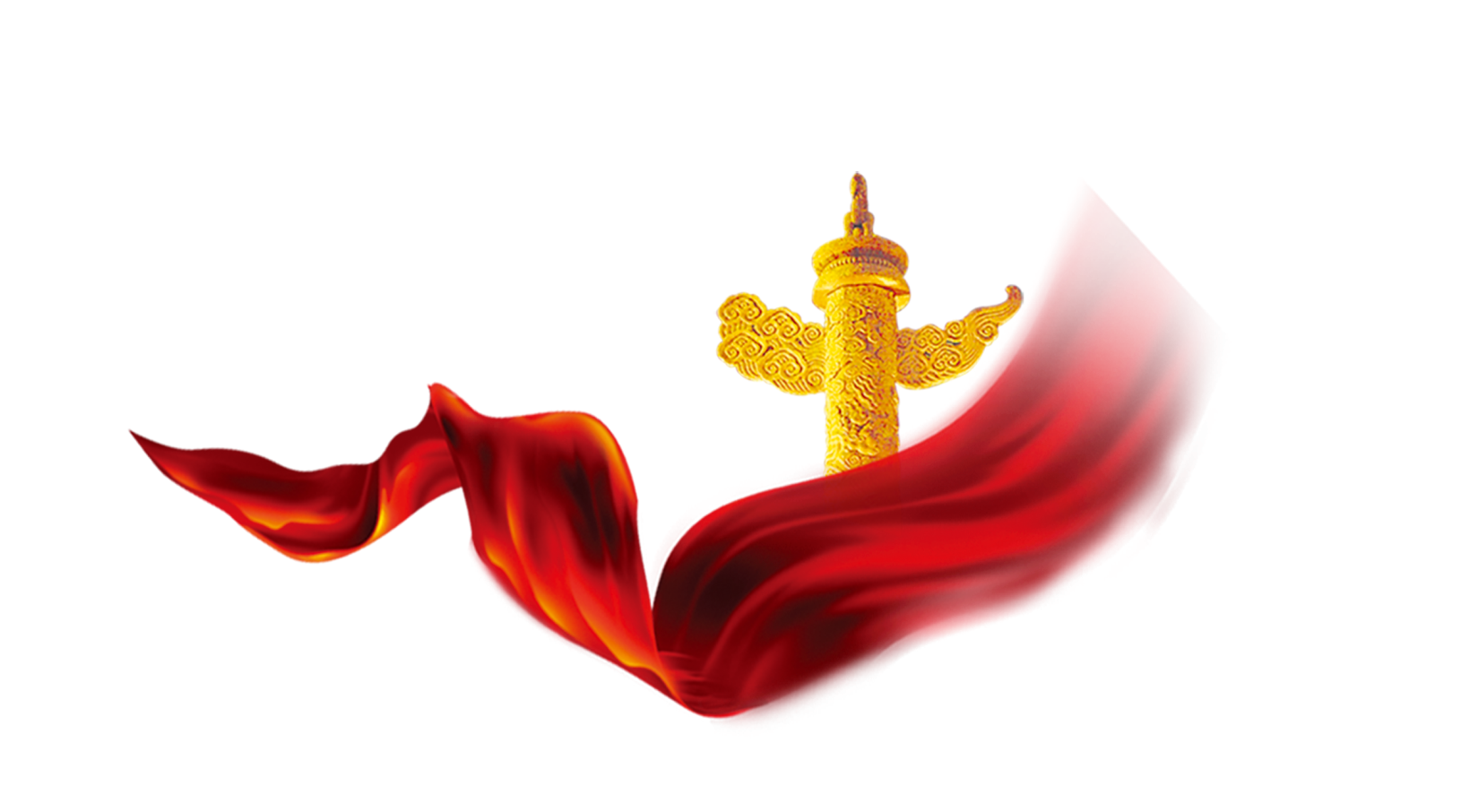 目
CONTENTS
录
在此输入你的标题
PPT模板对于PPT就像衣服对于人。一套好的PPT模板可以让一篇PPT文稿的形象迅速提升，大大增加可观赏性。同时PPT模板可以让PPT思路更清晰、逻辑更严谨，更方便处理图表、文字、图片等内容。
输入你的标题
ppt模板又分为动态模板和静态模板。动态模板是通过设置动作和各种动画展示达到表达思想同步的一种时尚式模板
01
输入你的标题
ppt模板又分为动态模板和静态模板。动态模板是通过设置动作和各种动画展示达到表达思想同步的一种时尚式模板
02
输入你的标题
ppt模板又分为动态模板和静态模板。动态模板是通过设置动作和各种动画展示达到表达思想同步的一种时尚式模板
03
在此输入你的标题
PPT模板对于PPT就像衣服对于人。一套好的PPT模板可以让一篇PPT文稿的形象迅速提升，大大增加可观赏性。同时PPT模板可以让PPT思路更清晰、逻辑更严谨，更方便处理图表、文字、图片等内容。
添加标题
添加标题
添加标题
添加标题
添加标题
添加标题
ppt模板又分为动态模板和静态模板。动态模板是通过设置动作和各种动画展示达到表达思想同步的一种时尚式模板
ppt模板又分为动态模板和静态模板。动态模板是通过设置动作和各种动画展示达到表达思想同步的一种时尚式模板
ppt模板又分为动态模板和静态模板。动态模板是通过设置动作和各种动画展示达到表达思想同步的一种时尚式模板
ppt模板又分为动态模板和静态模板。动态模板是通过设置动作和各种动画展示达到表达思想同步的一种时尚式模板
ppt模板又分为动态模板和静态模板。动态模板是通过设置动作和各种动画展示达到表达思想同步的一种时尚式模板
在此输入你的标题
PPT模板对于PPT就像衣服对于人。一套好的PPT模板可以让一篇PPT文稿的形象迅速提升，大大增加可观赏性。同时PPT模板可以让PPT思路更清晰、逻辑更严谨，更方便处理图表、文字、图片等内容。
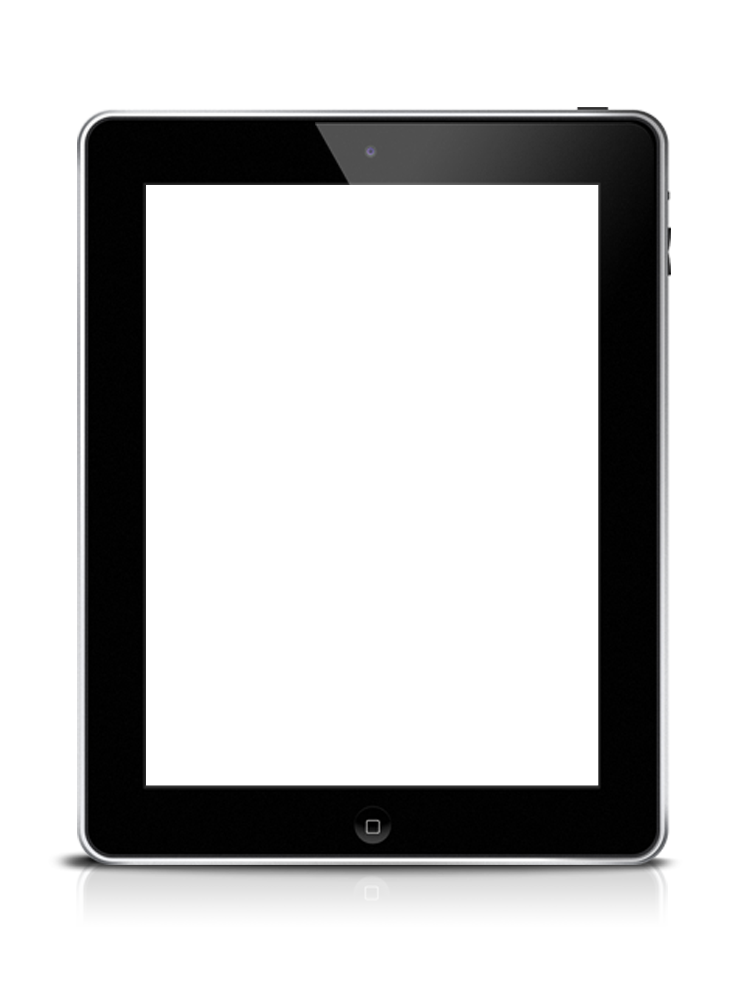 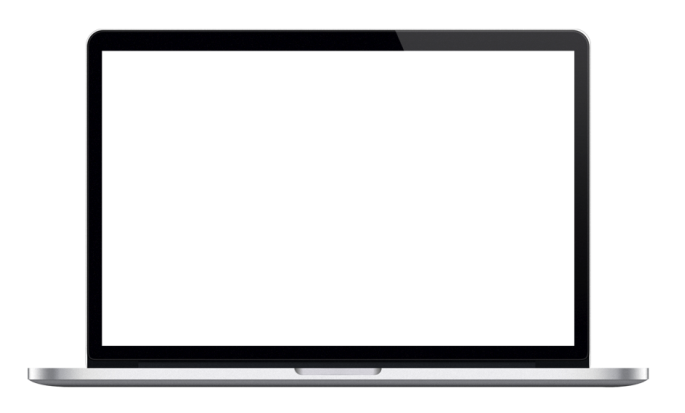 80%
输入你的标题
ppt模板又分为动态模板和静态模板。动态模板是通过设置动作和各种动画展示达到表达思想同步的一种时尚式模板
输入你的标题
ppt模板又分为动态模板和静态模板。动态模板是通过设置动作和各种动画展示达到表达思想同步的一种时尚式模板
在此输入你的标题
PPT模板对于PPT就像衣服对于人。一套好的PPT模板可以让一篇PPT文稿的形象迅速提升，大大增加可观赏性。同时PPT模板可以让PPT思路更清晰、逻辑更严谨，更方便处理图表、文字、图片等内容。
输入你的标题
ppt模板又分为动态模板和静态模板。动态模板是通过设置动作和各种动画展示达到表达思想同步的一种时尚式模板
输入你的标题
ppt模板又分为动态模板和静态模板。动态模板是通过设置动作和各种动画展示达到表达思想同步的一种时尚式模板
输入你的标题
ppt模板又分为动态模板和静态模板。动态模板是通过设置动作和各种动画展示达到表达思想同步的一种时尚式模板
输入你的标题
ppt模板又分为动态模板和静态模板。动态模板是通过设置动作和各种动画展示达到表达思想同步的一种时尚式模板
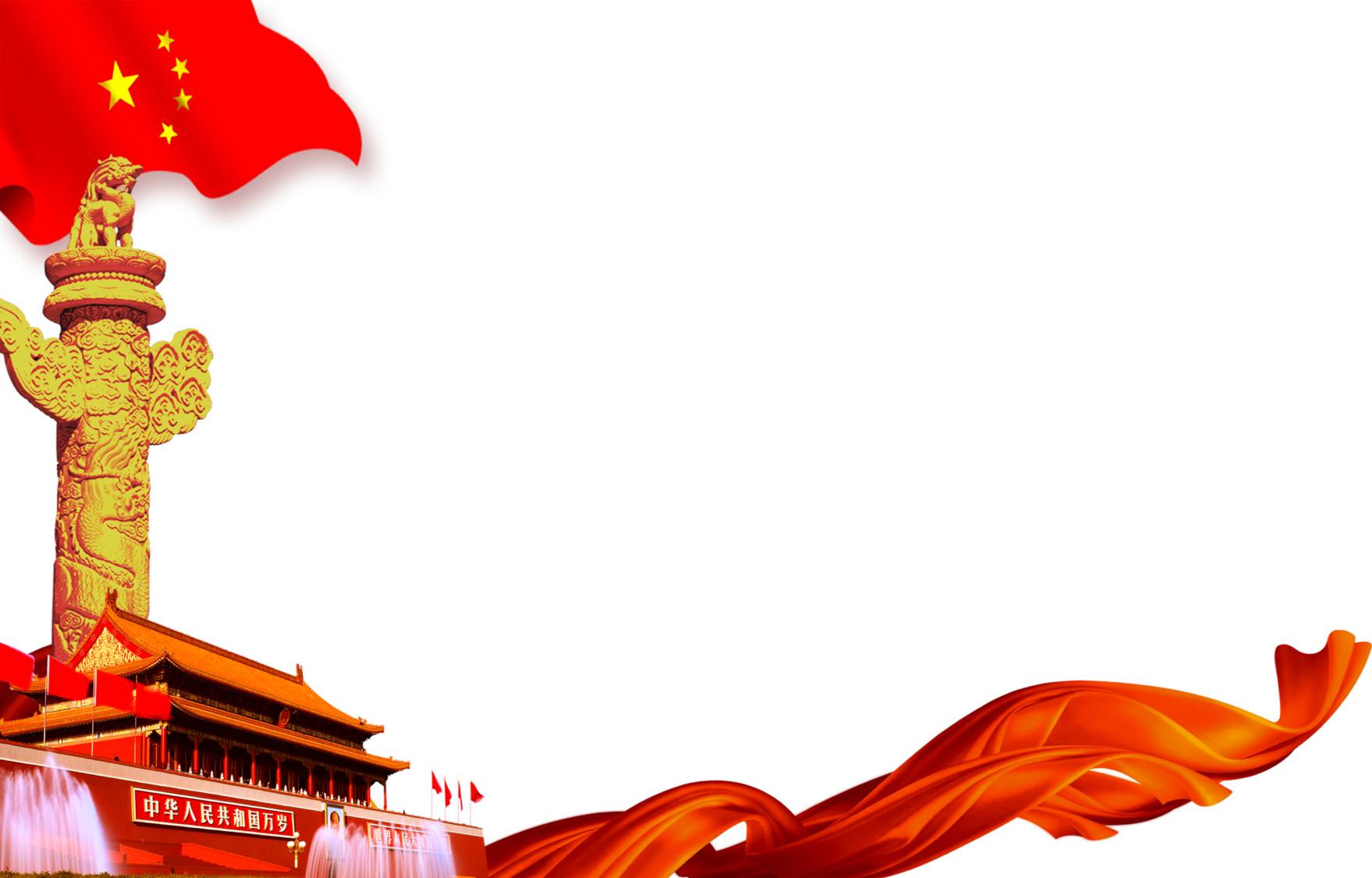 谢谢聆听
党建工作汇报，政府工作汇报，机关单位汇报
报告人：XXX
部   门： 党政办